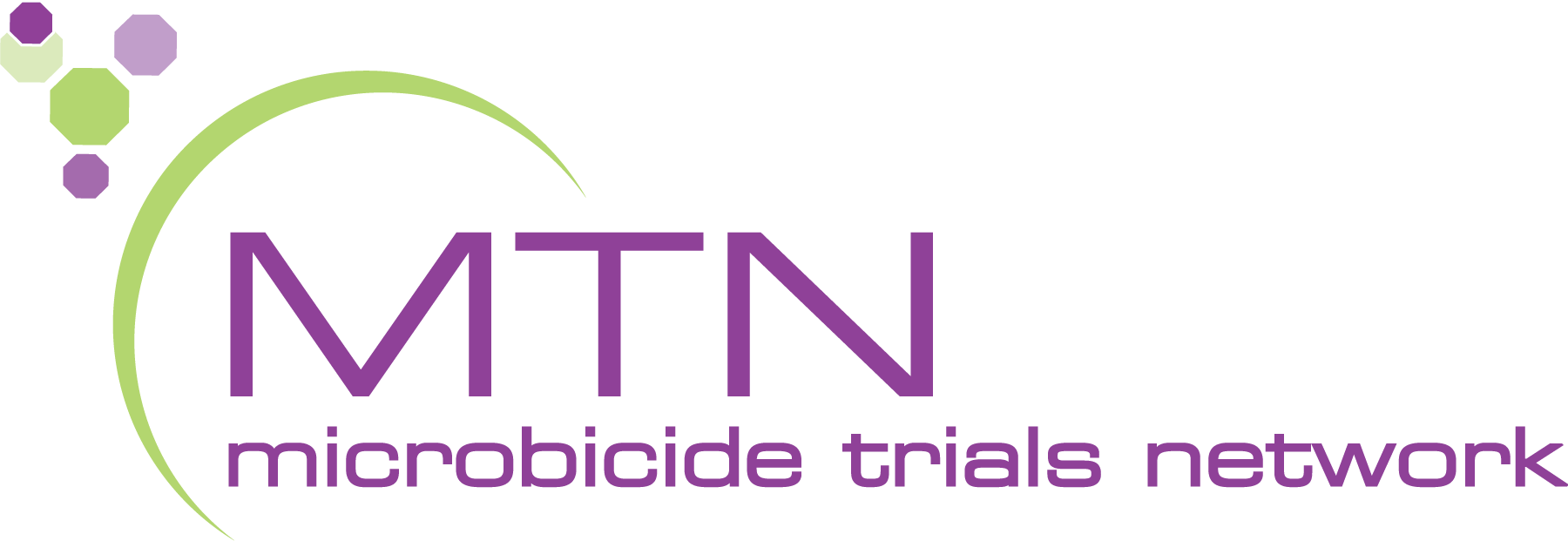 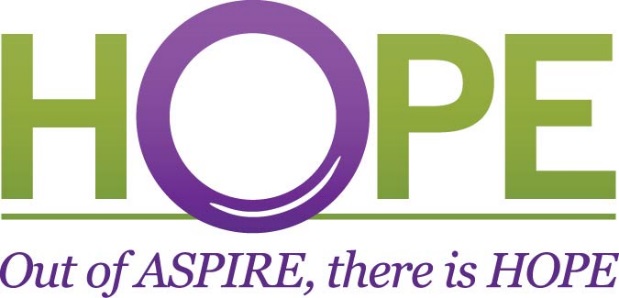 Ulwazi mayelana nokumelana nemishanguzo yeHIV
Kuyini ukumelana nemishanguzo yeHIV?
Uma umuntu etheleleka ngeHIV, igciwane lingena emzimbeni womuntu bese liqala ukwenza umfanekiso walo.
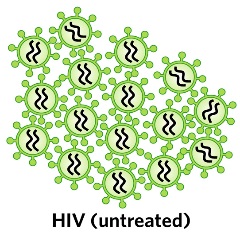 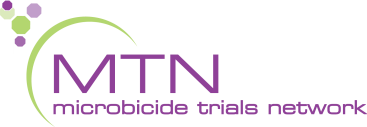 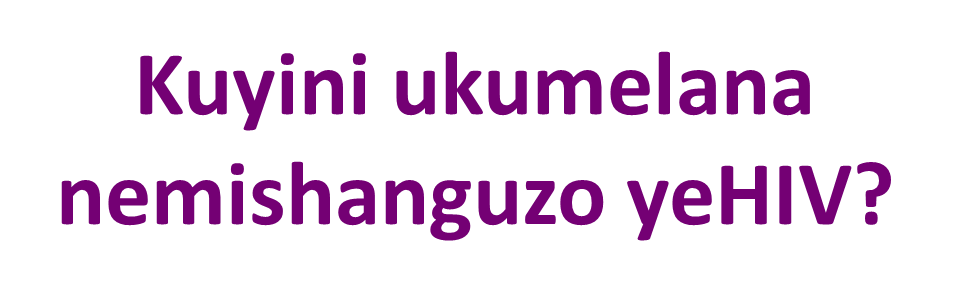 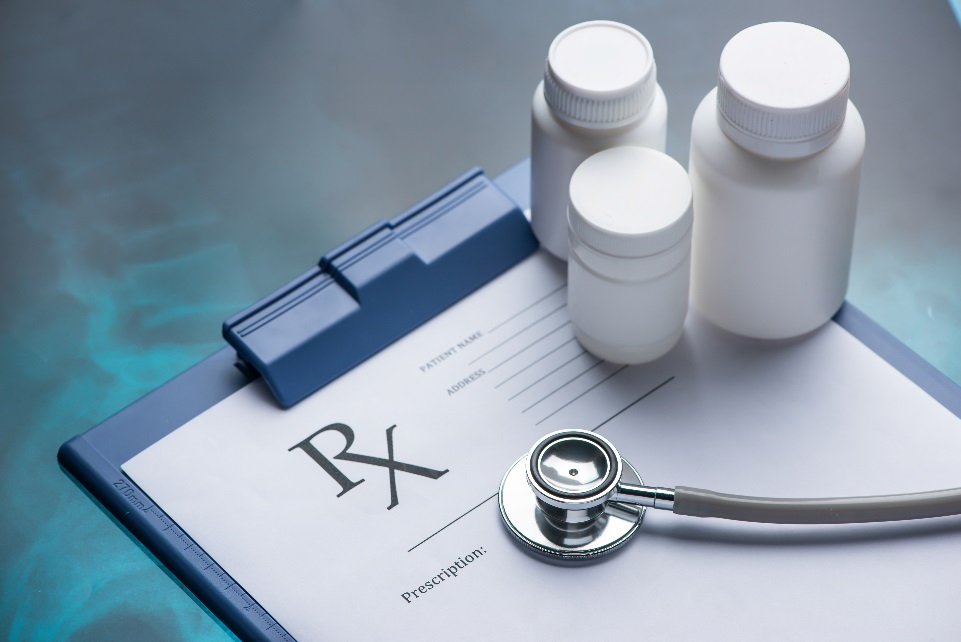 Imishanguzo esetshenziselwa ukwelapha iHIV ibizwa ngama antiretrovirals (ARVs).
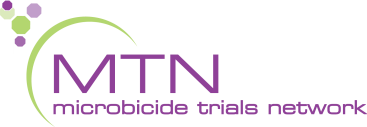 [Speaker Notes: Ukuthatha ama-ARVs ngendlela kuvame ukusho ukuthi uthatha izinhlobo eziwu 3 ezihlukene, ngoba kuthatha ngaphezulu komuthi owodwa wama-ARVs ukuvimbela iHIV ukuthi iziphindaphinde.]
Kuyini ukumelana nemishanguzo yeHIV?
Uma ethathwe ngendlela, ama-ARVs ayalivimba igciwane ukuthi liziphindaphinde bese asiza abantu abaneHIV ukuthi bazizwe bengcono baphile isikhathi eside.
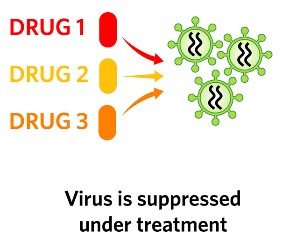 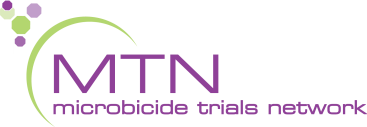 Kuyini ukumelana nemishanguzo yeHIV?
Nakuba kunjalo ama-ARVs awulungile ngokuphelele, futhi ngezinye izikhathi awakwazi ukumisa wonke amagciwane eHIV ukuthi aziphindaphinde.
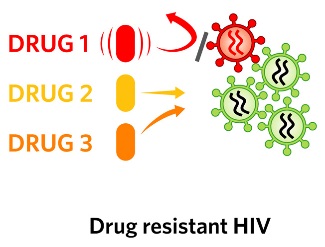 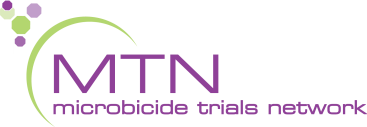 Kuyini ukumelana nemishanguzo yeHIV?
Uma lokhu kwenzeka, iHIV ikwazi ukuqhubeka ukuziphindaphinda libizwa “ukumelana“.
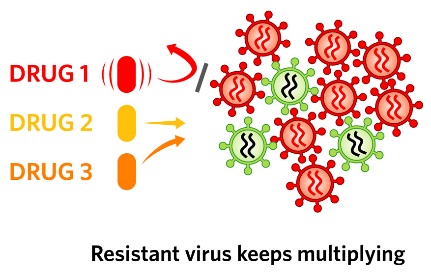 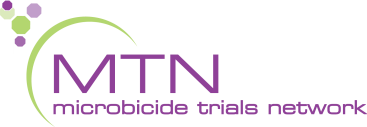 Kungani ukumelana nemishanguzo yama-ARVs kuyinkinga?
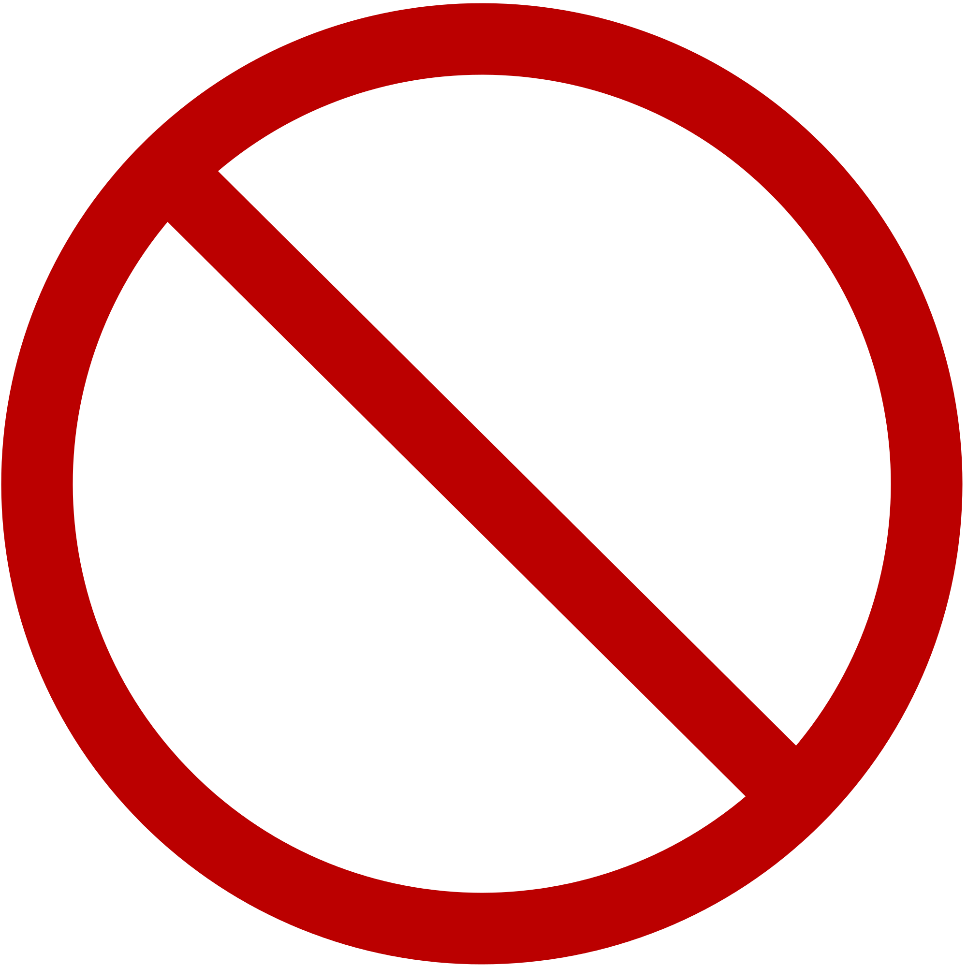 Uma ukumelana nama-ARVs kwenzeka, umuntu udinga ukuyeka ukuthatha ama-ARVs angasasebenzi bese eqala ukuthatha imishanguzo yamaARVs ahlukile.
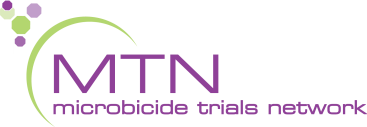 Kungani ukumelana nemishanguzo yama-ARVs kuyinkinga?
Ngenxa yalokhu, umuntu oneHIV enokumelana unokuzikhethela okumbalwa kwemishanguzo yama-ARVs angawathatha ukusizakala ukuthi bahlezi bephilile.
Ngaphezu kwalokho, bangathelela abanye ngaleligciwane elinokumelana.
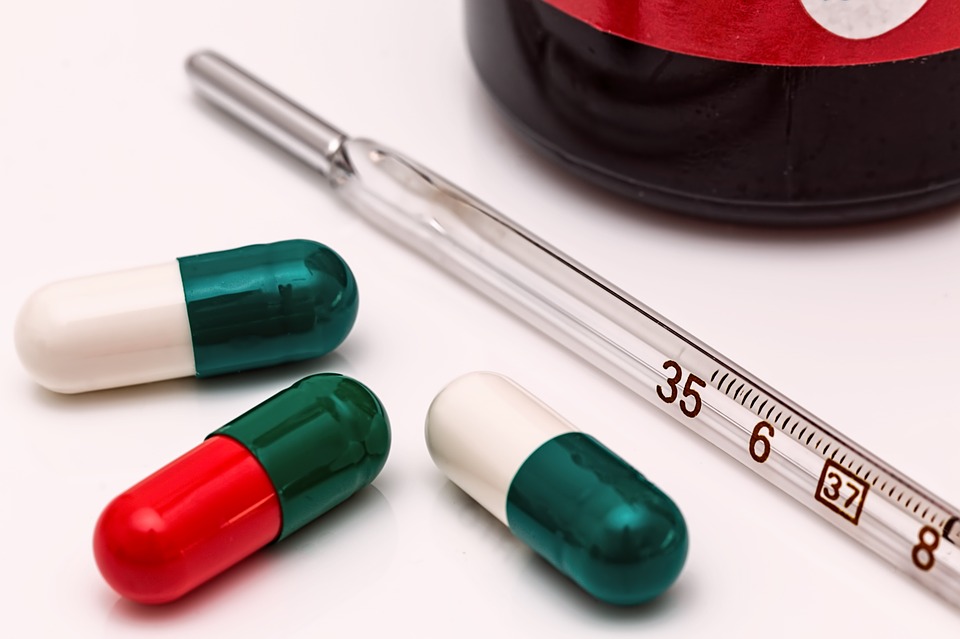 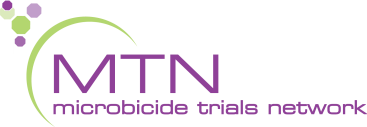 Kungani ukumelana nemishanguzoyama-ARV’s kuyinkathazo kulolucwaningo?
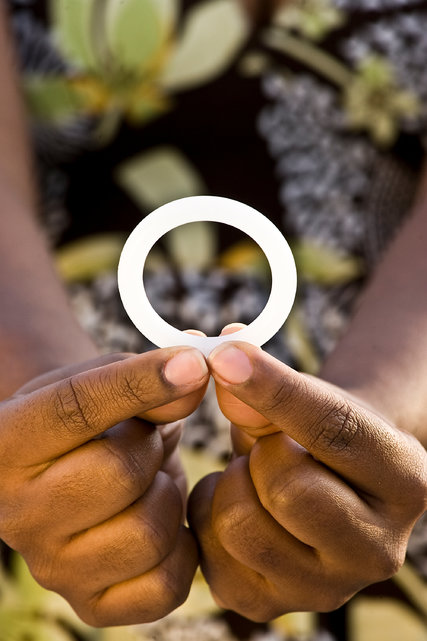 Iringi yesitho sangasese sowesifazane sangaphambili iqukethe ama-ARVs abizwa ngeDapivirine. IDapivirine isetshenziselwa kuphela ukuvikela iHIV, futhi ayisetshenziselwa ukwelapha abantu asebethelelekile ngeHIV.
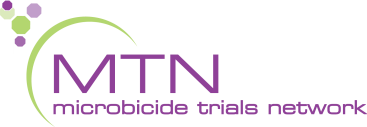 Kungani ukumelana nemishanguzoyama-ARV’s kuyinkathazo kulolucwaningo?
Nokho, uma owesifazane etheleleka ngeHIV futhi elokhu esebenzisa iringi, igciwane emzimbeni wakhe lingaba nokumelana nedapivirine kanye nemishanguzo ecishe ifane nama-ARV asetshenziselwa ukwelapha iHIV noma ukuvimbela ukutheleleka kwengane nomama ngeHIV.
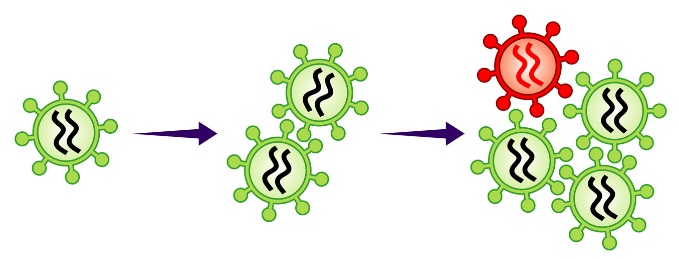 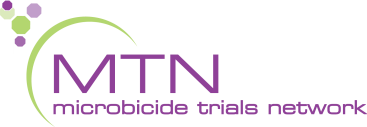 Kungagwenywa kanjani ukumelana nemishanguzo yama-ARV ngesikhathi ubambe iqhaza kuHOPE?
1. Gwema Ukuthola iHIV: Ukumelana nemishanguzo yama ARV ngeke kwenzeke kumuntu ongenayo iHIV.
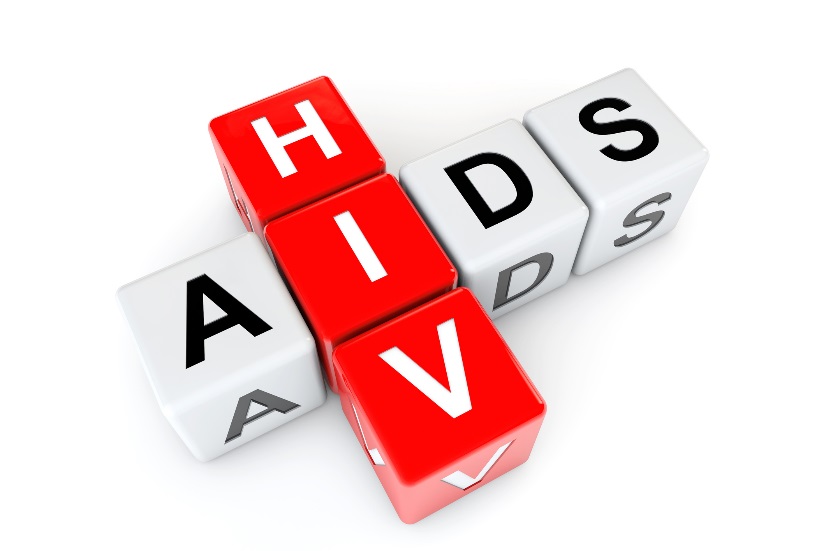 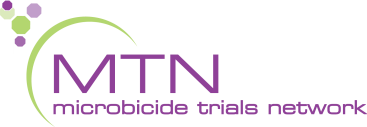 [Speaker Notes: Ziningi izinto ongazenza ukunciphisa ubungozi  bokutheleleka ngeHIV:]
Kungagwenywa kanjani ukumelana nemishanguzo yama-ARV ngesikhathi ubambe iqhaza kuHOPE?
Sebenzisa idapivirine iringi yesitho sowesifazane sangasese sangaphambili njalo
Sebenzisa amakhondomu njalo
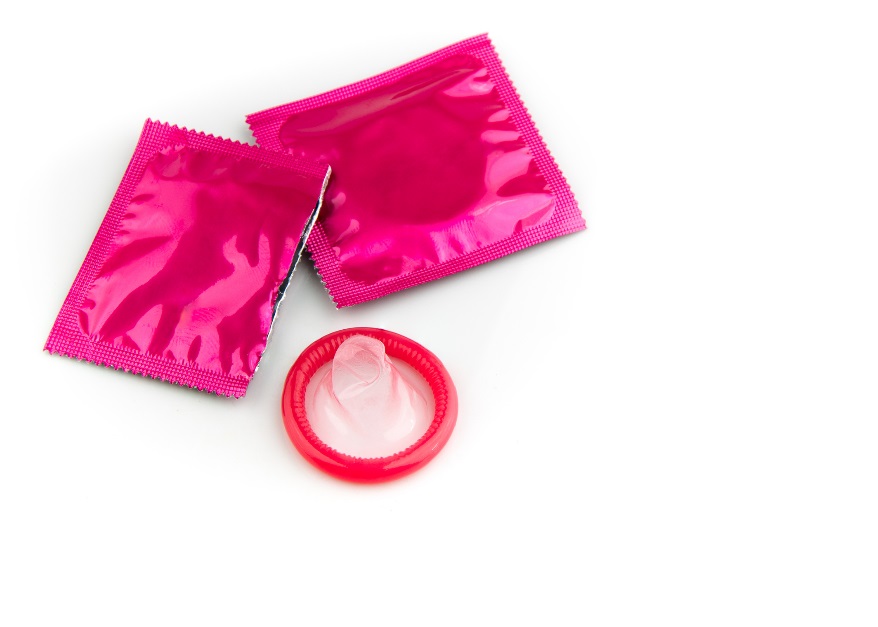 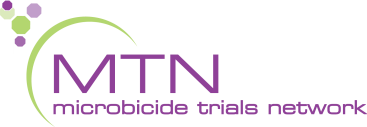 Kungagwenywa kanjani ukumelana nemishanguzo yama-ARV ngesikhathi ubambe iqhaza kuHOPE?
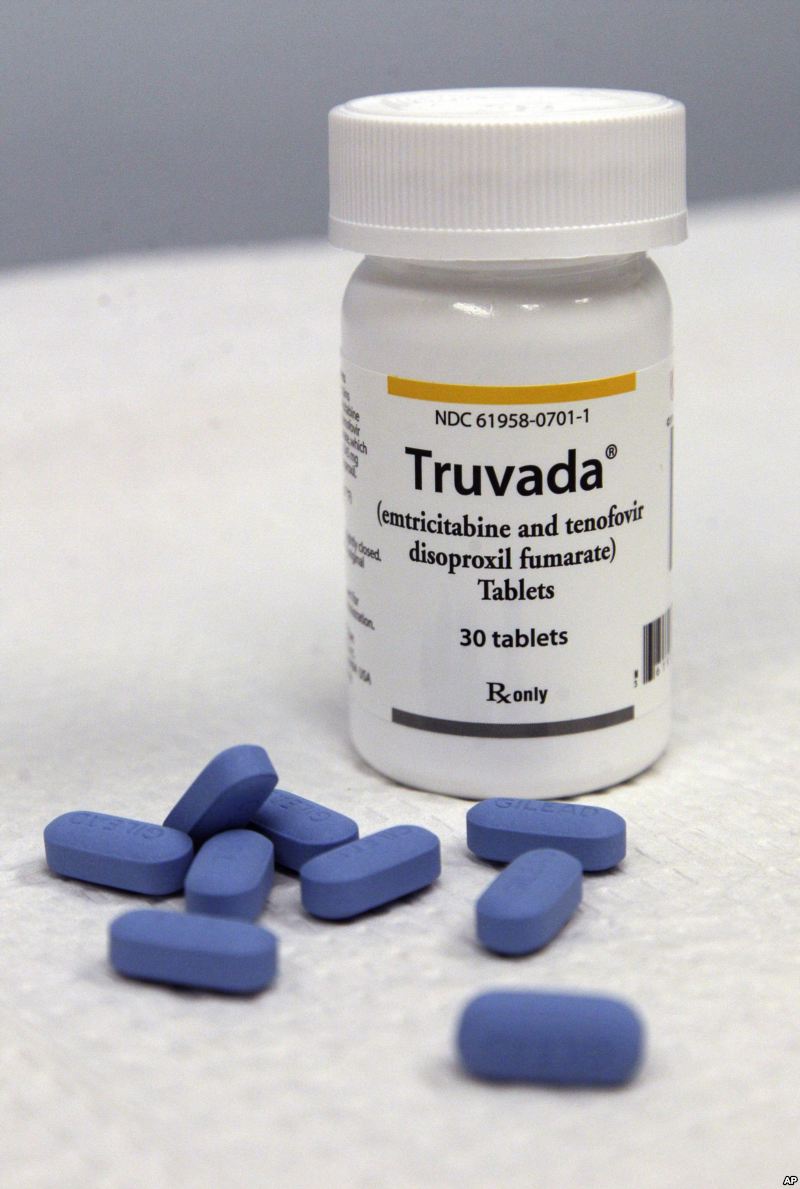 Sebenzisa iPrEP ephuzwayo (e.g. Truvada)
Nciphisa isibalo sakho sophathina  bocansi
Zibandakanye ezindleleni zocansi ezinobungozi obuphansi
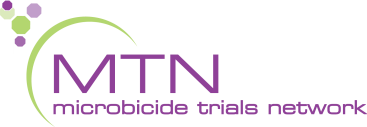 Kungagwenywa kanjani ukumelana nemishanguzo yama-ARV ngesikhathi ubambe iqhaza kuHOPE?
Uma uneSTI (isifo esithelelana ngokocansi), thola ukwelashwa
Gqugquzela uphathina wakho ukuthi ahlolelwe iHIV.
Uma uphathina wakho eneHIV, mugqugquzele ukuthi ayithathe ngendlela imishanguzo yakhe yama-ARVs.
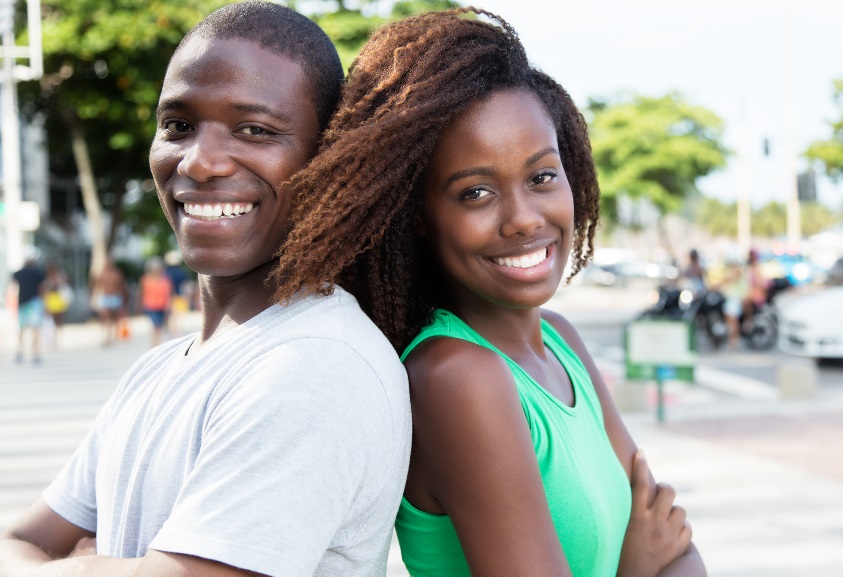 [Speaker Notes: Buza umeluleki ngezincwajana ezinikezwayo zo “Ulwazi mayelana nezindlela zokuvikela iHIV ongakhetha kuzo” ngolunye ulwazi olwengeziwe kulezindlela.]
Kungagwenywa kanjani ukumelana nemishanguzo yama-ARV ngesikhathi ubambe iqhaza kuHOPE?
2. Jwayela ukuhlolela iHIV: Ukuhlolwa kweHIV kuzokwenzeka njalo ekuvakasheni kwakho ocwaningweni.
Kumele futhi uze ekliniki uzohlolela iHIV uma ucabanga ukuthi kungahle kube uthelelekile ngeHIV maphakathi nokuvakasha kwakho.
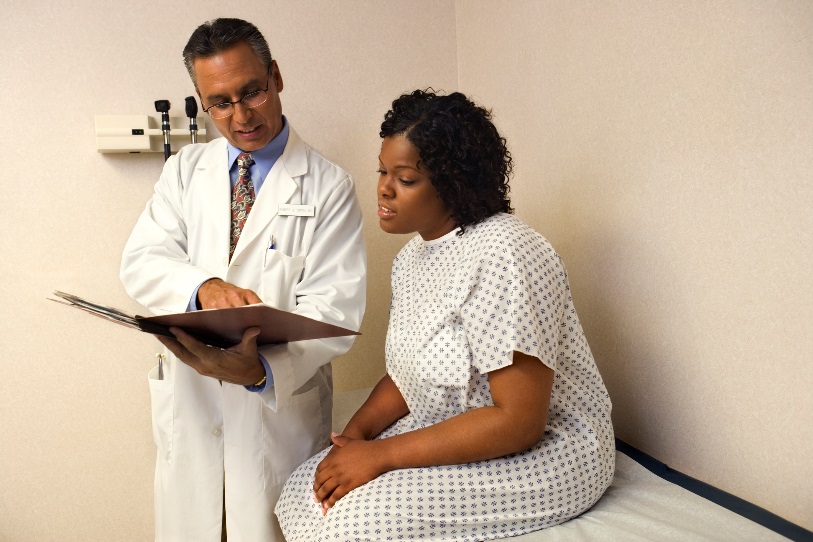 Kungagwenywa kanjani ukumelana nemishanguzo yama-ARV ngesikhathi ubambe iqhaza kuHOPE?
Uma ukuhlola kuveza ukuthi uneHIV, kubalulekile ukuyeka ukusebenzisa iringi yesitho sowesifazane sangasese sangaphambili ngokushesha ukusiza ukuvimbela ukumelana.
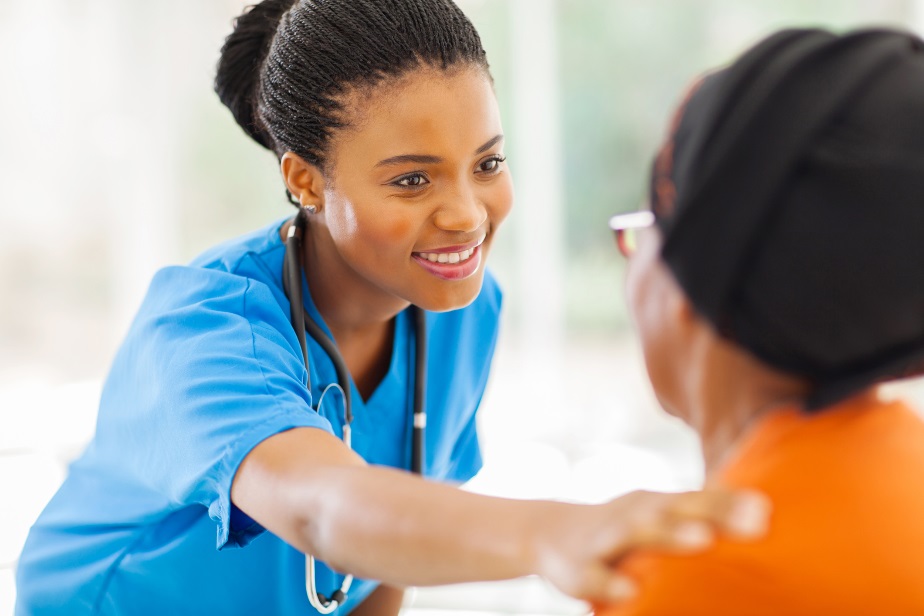 [Speaker Notes: Uma ephuthwa ukuvakasha kocwaningo, umbambiqhaza angase atheleleke ngeHIV angabi nalwazi ngalokhu futhi aqhubeke asebenzise iringi. Lokhu kungabanga ukumelana neminye yemishanguzo yama-ARVs.]
Kungagwenywa kanjani ukumelana nemishanguzo yama-ARV ngesikhathi ubambe iqhaza kuHOPE?
3. Ungabelani ngamaringi esitho sowesifazane sangasese sangaphambili:  
Ababambiqhaza kulolucwaningo bathola njalo ukuhlolwa kwezempilo nokuhlolwa kweHIV. Abantu abangekho ocwaningweni abakutholi lokhu kuhlolwa kwezempilo. Labantu bangaba neHIV futhi bengakwazi lokhu.
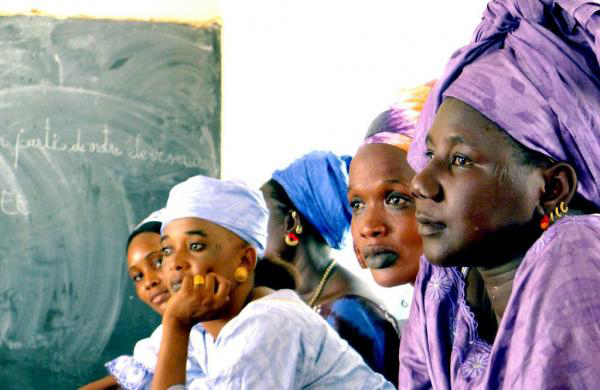 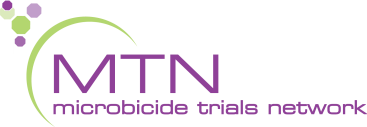 [Speaker Notes: Uma abantu abaneHIV besebenzisa iringi yesitho sowesifazane sangasese sangaphambili, lokhu kungabanga ukumelana neminye imishanguzo yama-ARVs.]
Abasebenzi bocwaningo bakhonela ukukusiza
Uma unemibuzo noma udinga ulwazi olwengeziwe, sicela uvakashele eklinikhi yocwaningo.
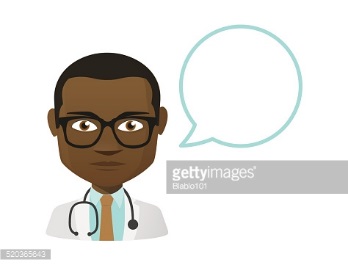 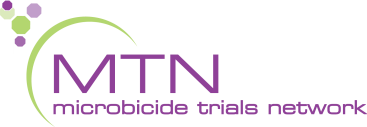 [Speaker Notes: Abasebenzi bocwaningo bakhonela ukukusiza.
Abasebenzi bocwaningo bakhona ukukwazisa nokweluleka ababambiqhaza ocwaningweni, ophathina babo, kanye namanye amalungu omphakathi mayelana nokumelana nemishanguzo yama-ARV kanye nanoma imiphi imibuzo noma ukukhathazeka abangase babe nakho.]